В.Осеева
ЧТО ЛЕГЧЕ?
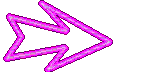 [Speaker Notes: Изображение с сайта http://s56.radikal.ru/]
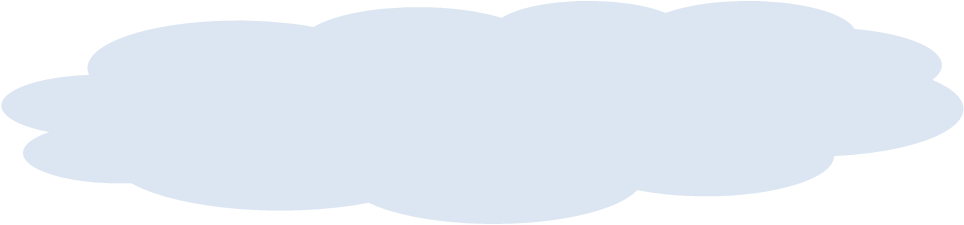 Пошли три мальчика в лес.
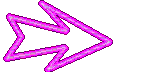 Грибники. Шишкин Иван Иванович
[Speaker Notes: Изображение с сайта http://www.artscroll.ru/]
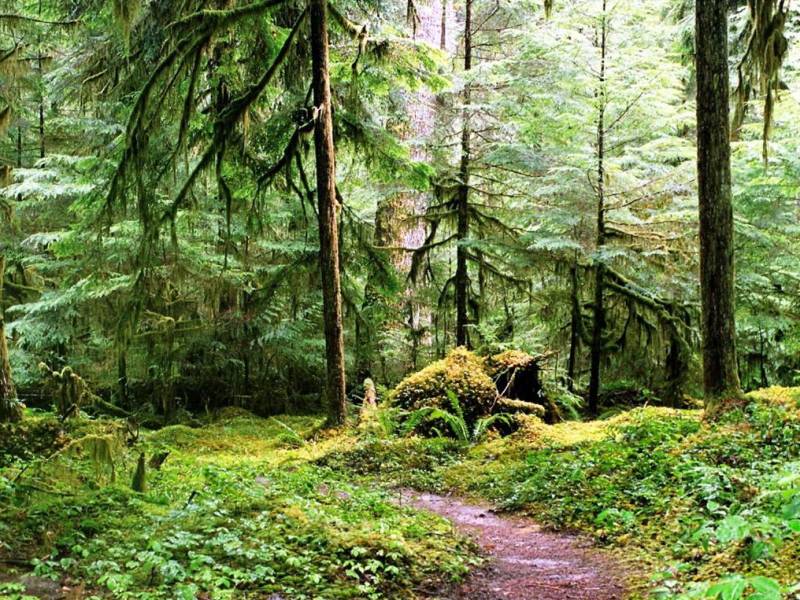 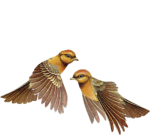 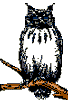 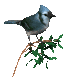 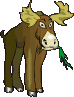 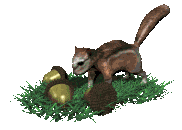 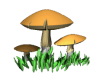 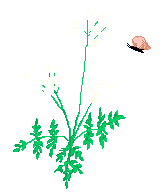 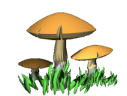 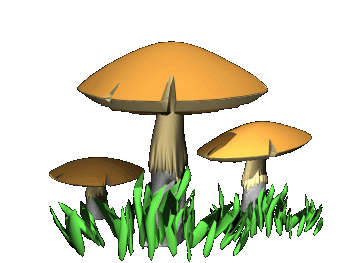 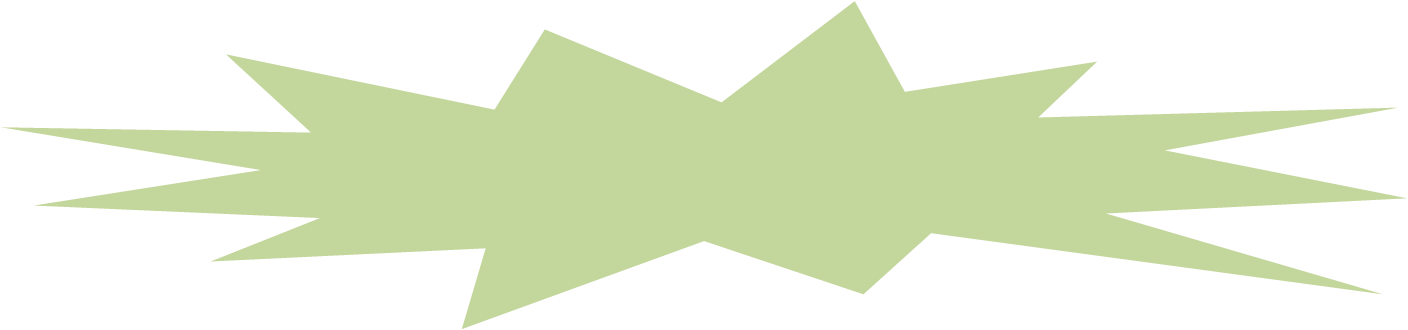 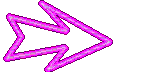 В лесу грибы, ягоды, птицы.
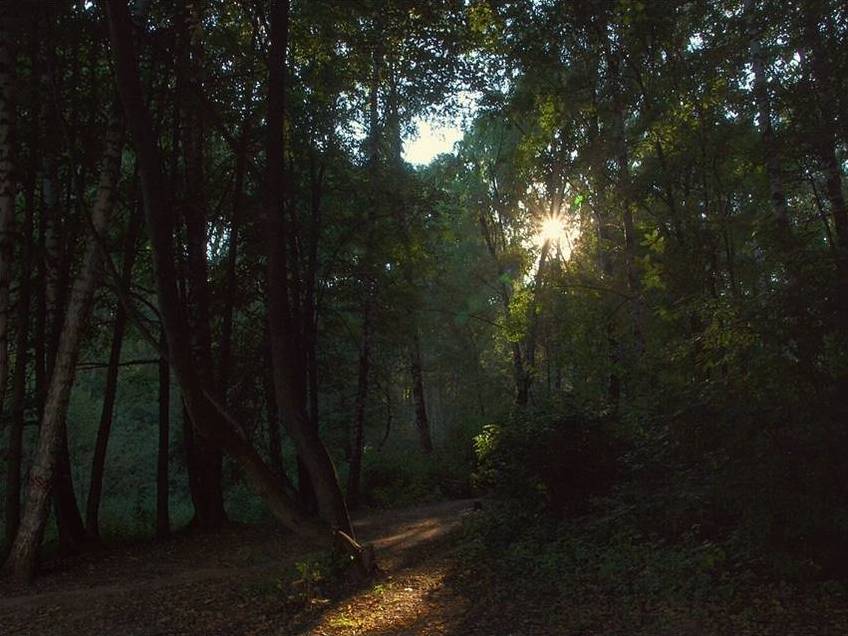 Загулялись мальчики. Не заметили, как день прошел. Попадет дома!
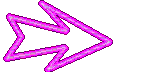 [Speaker Notes: Изображение с сайта http://photos.lifeisphoto.ru/]
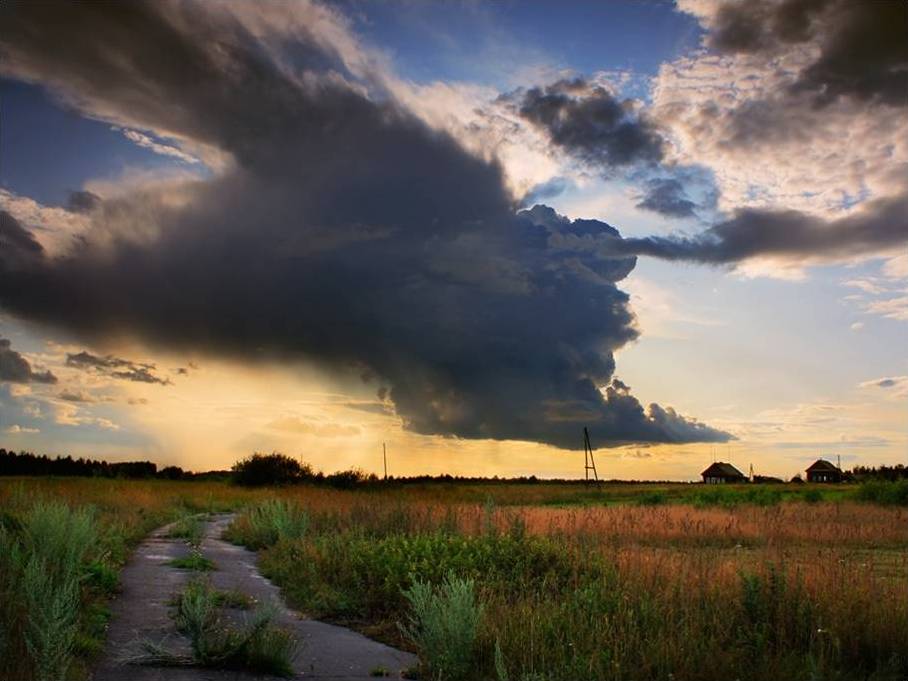 Вот остановились они на дороге и думают, что лучше: соврать или правду сказать?
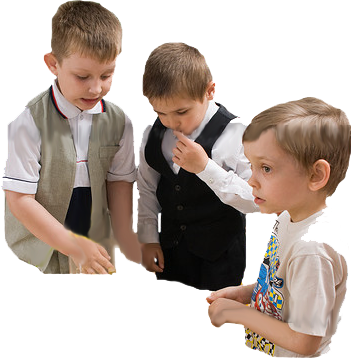 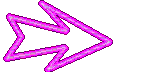 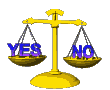 [Speaker Notes: Изображения с сайтов http://siden.35photo.ru/, http://lori.ru/]
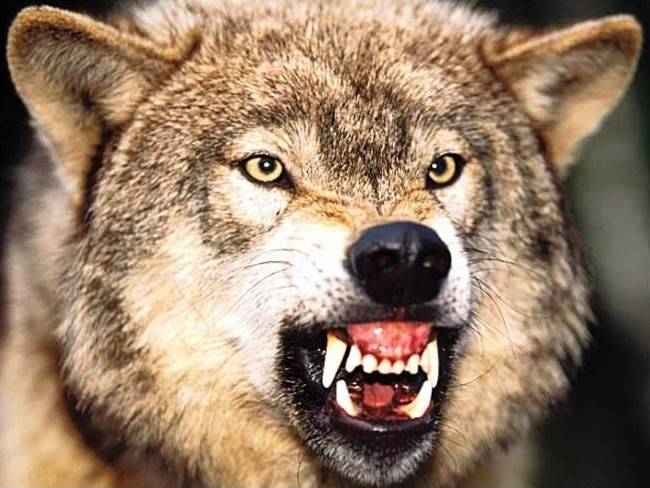 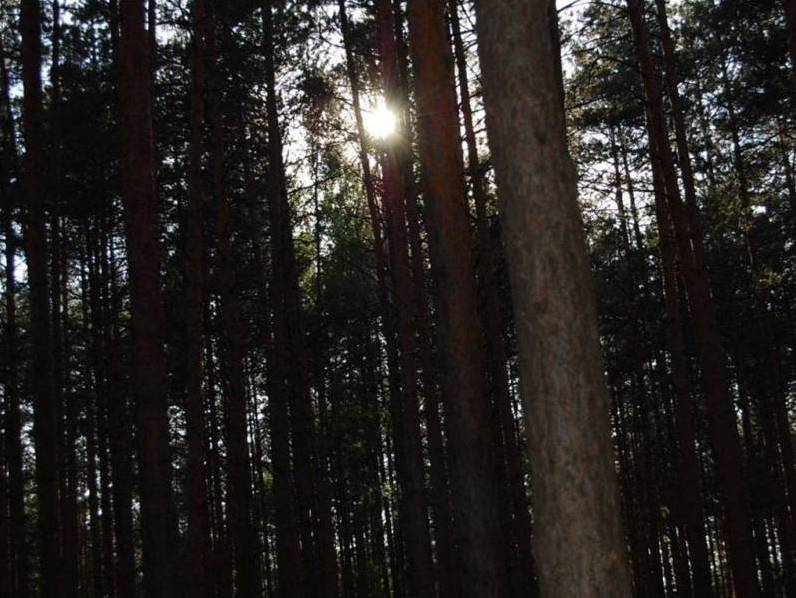 - Я скажу, - говорит первый, - будто волк на меня напал в лесу. Испугается отец и не будет браниться.
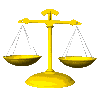 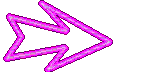 [Speaker Notes: Изображения с сайтов http://www.wildernessclassroom.com/, http://www.bullmastif.ru/]
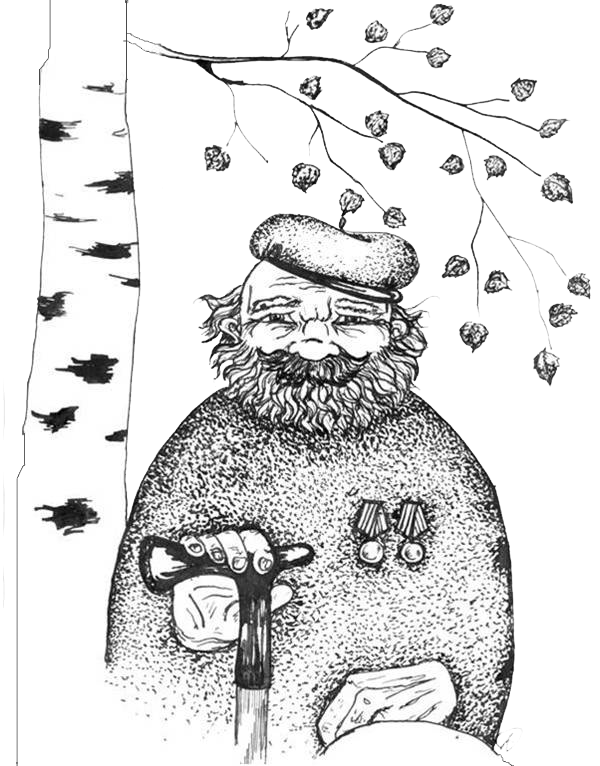 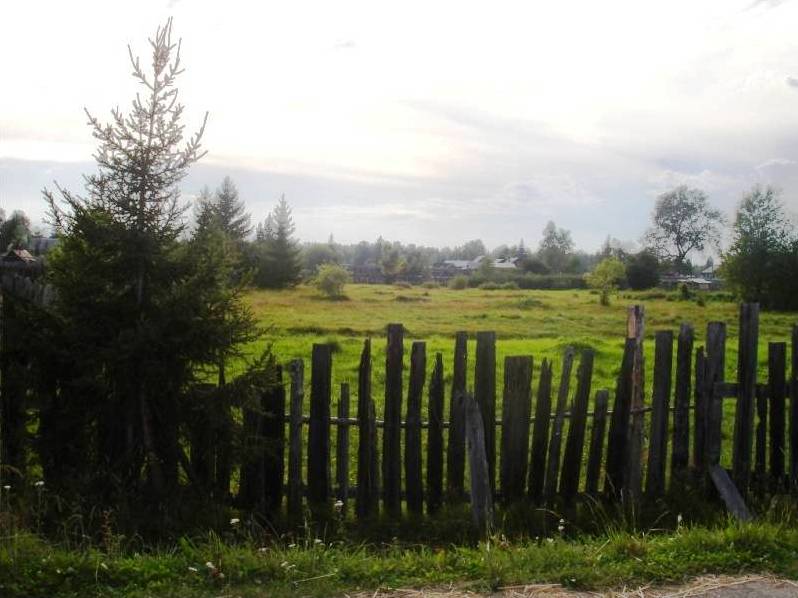 - Я скажу, - говорит второй, - что дедушку встретил. Обрадуется мать и не будет бранить меня.
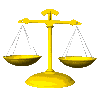 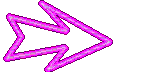 [Speaker Notes: Изображения с сайтов http://nature.baikal.ru/; http://zhurnal.lib.ru/ - Дедушка Гриша А. Правдик]
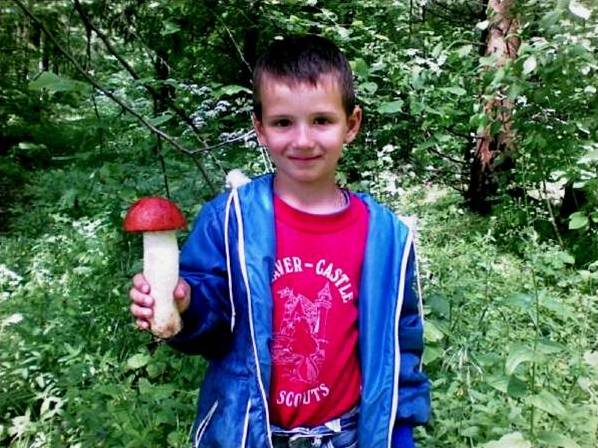 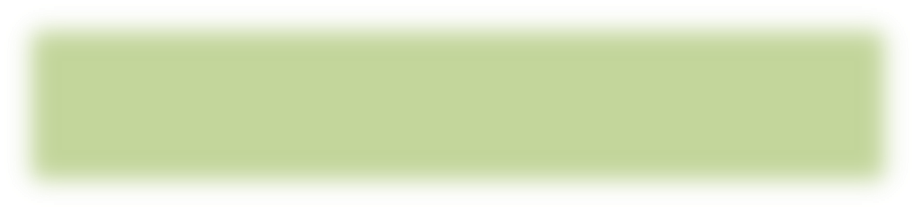 - А я правду скажу, - говорит третий. - Правду всегда легче сказать, потому что она правда и придумывать ничего не надо.
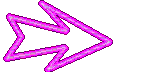 [Speaker Notes: Изображение с сайта http://ph.files.7ja.ru/]
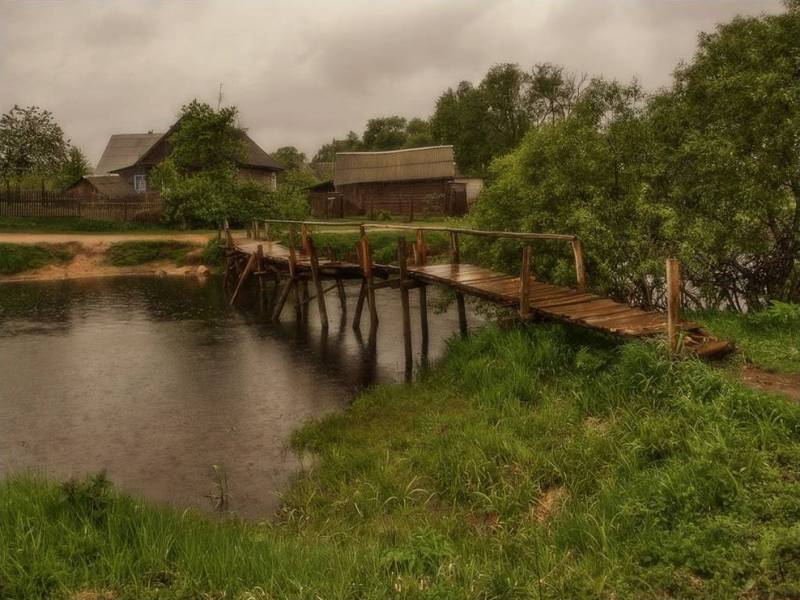 Вот разошлись они все по домам.
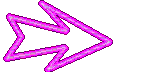 [Speaker Notes: Изображение с сайта http://cdn.photocentra.ru/]
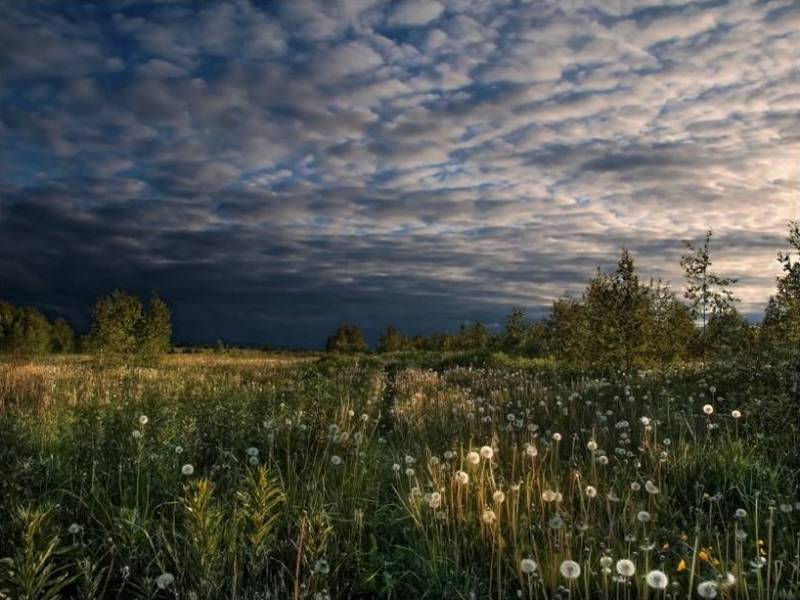 Только сказал первый мальчик отцу про волка - глядь, лесной сторож идет.
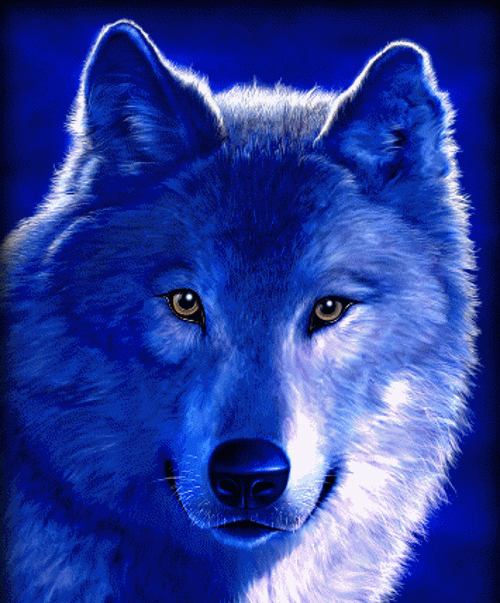 - Нет, - говорит, в этих местах волков.
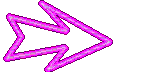 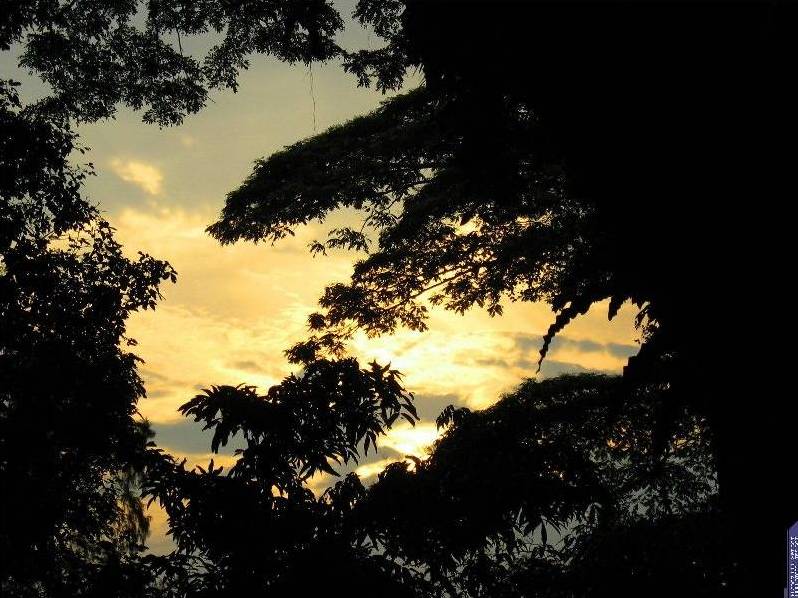 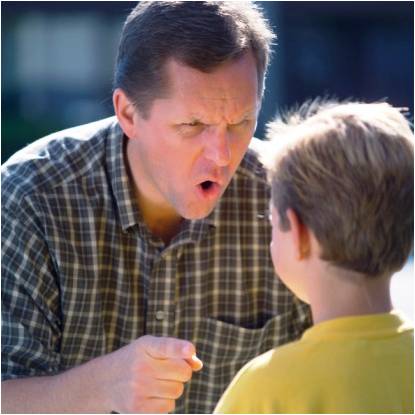 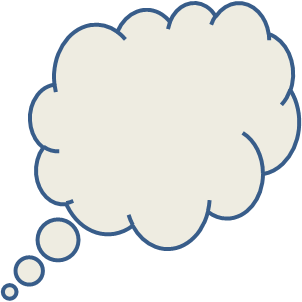 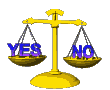 Рассердился отец. За первую вину рассердился, а за ложь - вдвое.
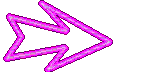 [Speaker Notes: Изображения с сайтов http://doublex.ru/, http://www.ixbt.com/]
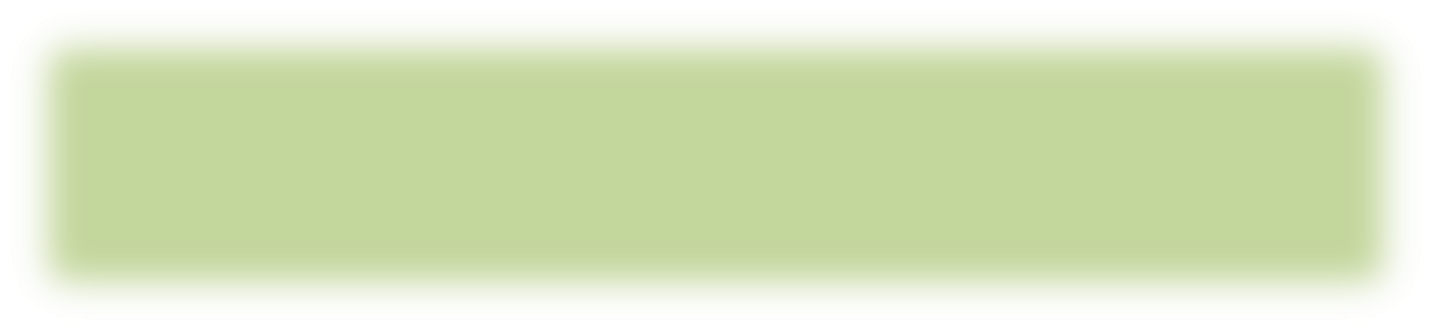 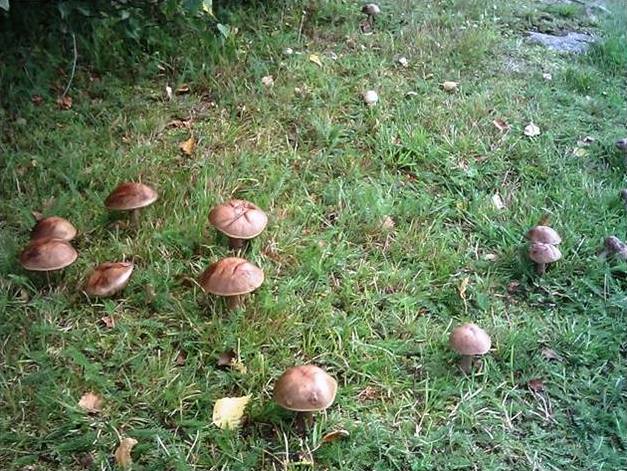 Второй мальчик про деда рассказал. А дед тут как тут - в гости идет.
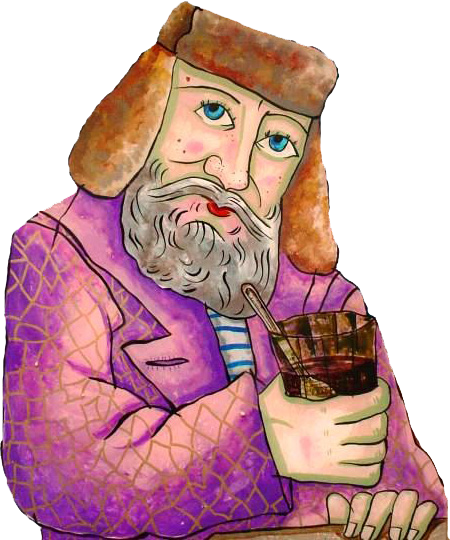 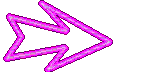 [Speaker Notes: Ликан С. S. Дедушка http://alina.artonline.ru/]
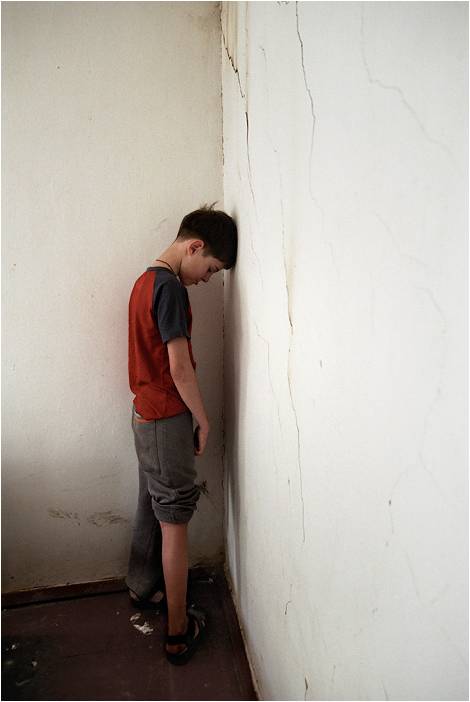 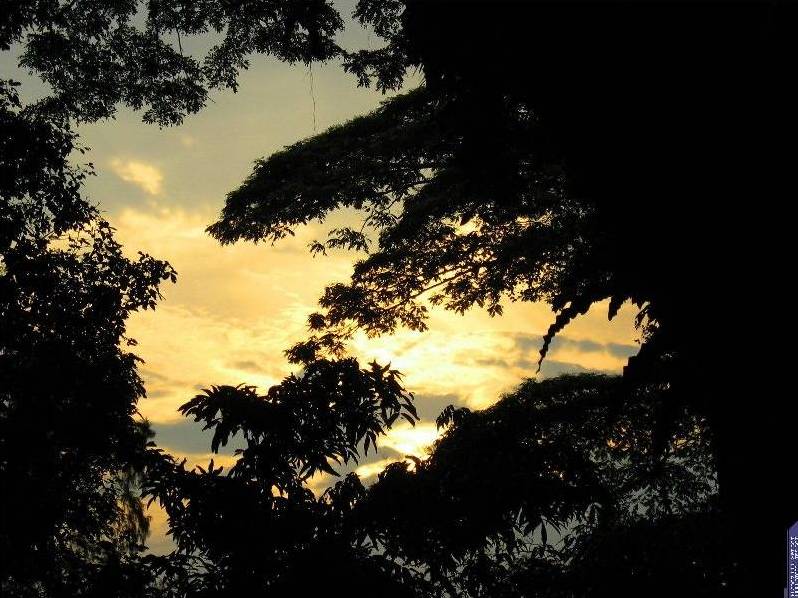 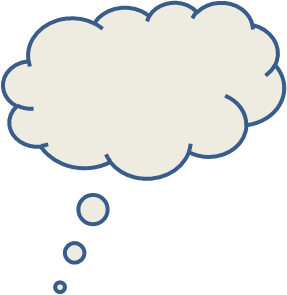 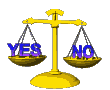 Узнала мать правду. За первую вину рассердилась, а за ложь - вдвое.
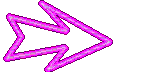 [Speaker Notes: Изображение с сайта http://newstula.ru/]
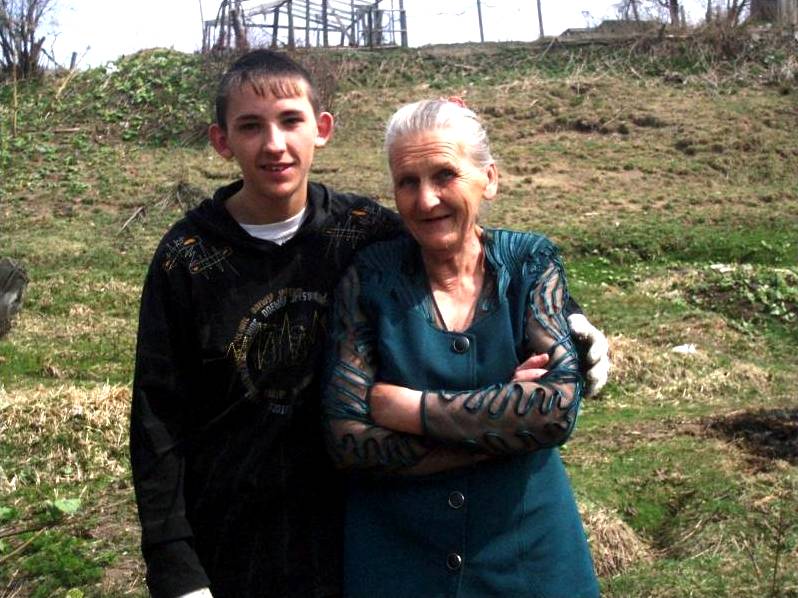 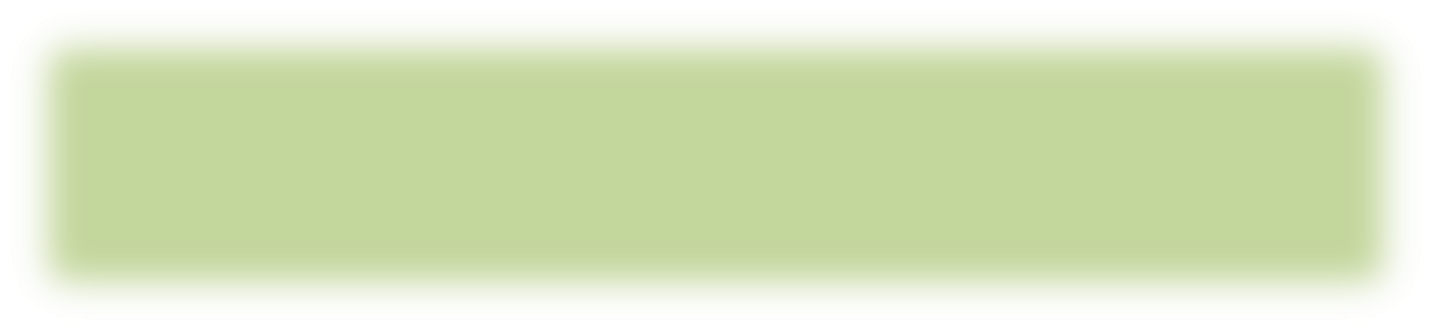 Третий мальчик как пришел, так с порога во всем повинился. Поворчала на него тетка, да и простила.
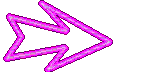 [Speaker Notes: Изображение с сайта http://i.sakh.name/]
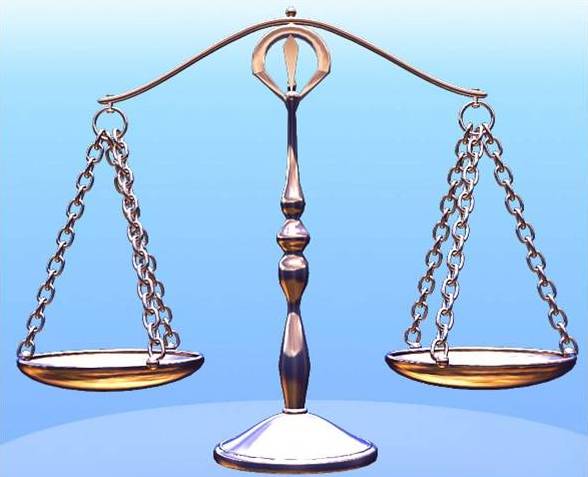 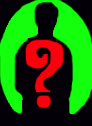 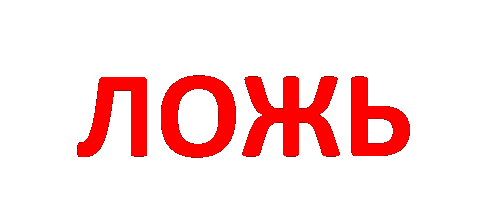 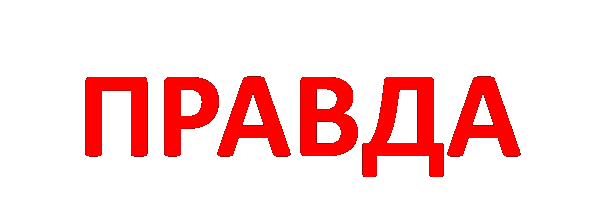 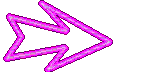 [Speaker Notes: Изображение с сайта http://skill.ru/]
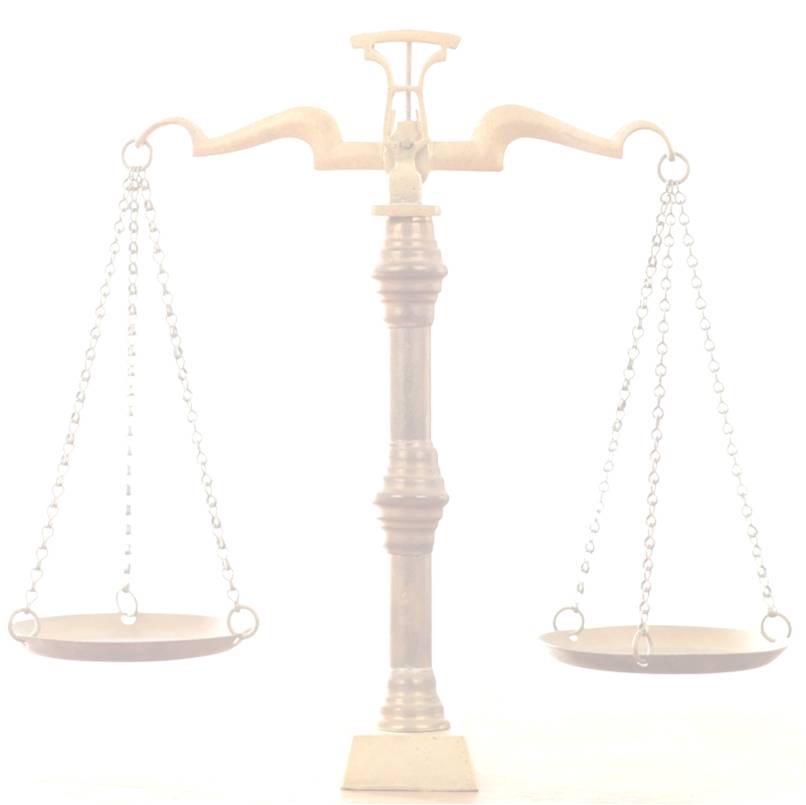 Пословицы и поговорки
Правда всего дороже.
Лучше горькая правда, чем сладкая ложь.
Правда в огне не горит и в воде не тонет.
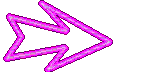 [Speaker Notes: Изображение с сайта http://www.promote.ge/]